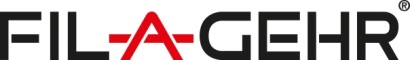 FIL-A-GEHR  PA12® 
Filaments for professional 3D printing


Technical Data 
















Data based on raw material




Printing Recommendations
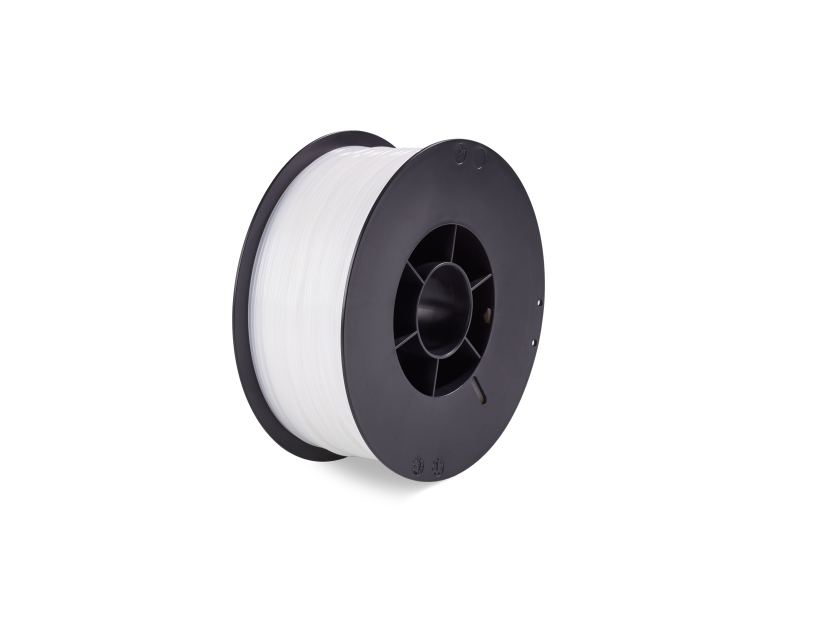 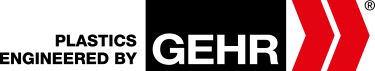